Non Malignant Haematology Clinical Trials Unit at Hammersmith Hospital
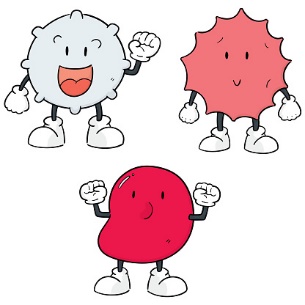 Red Cell Studies
Sickle Cell Disease 
Thalassemia
Pyruvate Kinase Deficiency
Open for recruitment
Study on pause
Recruitment closed – study in follow up
Priority study!
REDRESS: A multi-centre open randomised controlled trial to assess the effect of related haplo-donor haematopoietic stem cell transplantation versus standard of care (no transplant) on treatment failure at 24 month in adults with severe sickle cell disease.
Main Inclusion Criteria:
Above 18 years old. 
Confirmed Haploidentical donor.
Severe SCD phenotype who are at high risk for morbidity and mortality. Severe SCD is defined by at least one of the following:
Clinically significant neurologic event (stroke) or deficit lasting > 24 hours.
History of ≥2 acute chest syndromes in a 2-year period preceding enrolment despite optimum treatment, e.g. with HU
History of ≥3 severe pain crises per year in a 2-year period preceding enrolment despite the institution of supportive care measures (e.g. optimum treatment with HC).
Administration of regular transfusion therapy (=8 packed red blood transfusions per year for 1 year to prevent VOCs).
Patients assessed as requiring transfusion but with red cell allo-antibodies/very rare blood type, rendering it difficult to continue/commence chronic transfusion.
Patients requiring HC/transfusion for treatment of SCD complications who cannot tolerate either therapy due to significant adverse reactions.
Established end organ damage relating to SCD, including but not limited to progressive sickle vasculopathy and hepatopathy.
Primary exclusion criteria: 
Fully matched sibling donor. 
Previous bone marrow transplant. 
Clinically significant donor specific HLA antibodies. 
Active blood borne viruses. 
Uncontrolled bacterial, fungal or viral infection.
Pre-existing condition deemed to significantly increase the risk of haploidentical SCT by the local PI.
Principal Investigator: Dr Steven Okoli
Study Coordinator: Tung Le
Tung.le@nhs.net  	 
Recruitment target: 2
 Recruitment Closure Date: TBC
BO42452 (Crosswalk-A): a phase Ib randomized placebo controlled study evaluating the safety, pharmacokinetics, and pharmacodynamics and efficacy of Crovalimab (anti-C5  monoclonal antibody) for the management of acute, uncomplicated vaso-occlusive episodes in patients with sickle cell disease.IMP: stat intravenous dose.
Primary inclusion criteria:
Age 12 to 55 years.
Confirmed Sickle Cell Disease diagnosis (HbSS or HbSβ0) 
Up to date Neisseria meningitidis, Hib. influenzae type B, and Streptococcus pneumoniae vaccinations (antibiotic cover if necessary)
Diagnosis of an acute, uncomplicated VOE that requires admission to a hospital and treatment with parenteral opioid analgesics.
Haemoglobin >5g/dL
Primary exclusion criteria: 
Pain related to the current VOE ongoing for >48 hours prior to VOE presentation
>10 VOEs in 12 months prior to randomisation.
Known or suspected hereditary complement deficiency. 
Presentation with a critical illness requiring ICU/critical care admission.
Evidence of, or suspicion of ACS.
Evidence or suspicion or severe systemic infection.
Temperature  >38c
Transfusion or receipt of blood products within 3 months prior to VOE presentation.
Principal Investigator: Dr  Steven Okoli
Study Coordinator: Teswaree Sewdin Teswaree.sewdin@nhs.net
Recruitment target:   Recruitment Closure Date:
RISE UP (AG348-C-020): A Phase 3, Double- Blind, Randomised, Placebo-Controlled Multi-Centre Study to evaluate the efficacy and safety of Mitapivat (Pyruvate Kinase Activator) in Subjects with Sickle Cell Disease. IMP: tablet form for oral use – 100mg BD
Main Inclusion Criteria:
Documented diagnosis of Sickle Cell Disease (HbSS, HbSC, HbS/β0-thalassemia, HbS/β+-thalassemia, or other sickle cell syndrome variants). 
≥ 2 and ≤ 10 VOEs in 12 months prior to randomisation.
Haemoglobin ≥5.5 and ≤10.5 g/dL. 
If taking HU, HU dose must be stable for at least 90 days prior to randomization.
Main Exclusion Criteria:
Participating or plan to participate in a chronic transfusion program (Episodic transfusion is allowed in response to worsened anemia and/or VOEv is permitted on trial).
Hospitalized for a VOE within 14 days prior to screening. 
Currently receiving treatment with a disease-modifying therapy for SCD (e.g. voxelotor, crizanlizumab, L-glutamine). The last dose of such therapies must have been administered at least 90 days before randomization. 
Severe hepatic and renal dysfunction. 
Nonfasting triglycerides >440 mg/dL (5 mmol/L). 
Major surgery (including splenectomy) ≤16 weeks before informed consent.
Mitapivat Vs Placebo for 52 week double blind period, with a 2:1 ratio. For every 2 people randomised to Mitapivat, 
1 person will be randomised to placebo.

*Dose 100mg BD*
Principal Investigator: Dr Mark Layton
Study Coordinator: Teswaree Sewdin Teswaree.sewdin@nhs.net	
Recruitment target: 2    Recruitment Closure Date: TBC
4202-HEM-201 (PURPOSE): A Phase 2 Open-Label Study to Evaluate Safety and Clinical Activity of Etavopivat (FT- 4202 – a Pyruvate Kinase Activator) in Patients with Thalassemia or Sickle Cell Disease. IMP: tablet form for oral use - one tablet daily, for a 48 week treatment period.
Cohort A: Patients with SCD on chronic RBC transfusion therapy to prevent stroke or recurrence of stroke.
Cohort Specific Inclusion Criteria:
Chronically RBC transfused for primary stroke prevention or due to previous stroke. Chronic RBC transfusion is defined as: ≥ 6 RBC units in the previous 24 weeks before the first dose of study treatment and no transfusion-free period for > 35 days during that period 
At least 24 months of chronic monthly RBC transfusions for primary stroke prevention or treatment of primary stroke 
On iron chelation therapy for > 3 months prior to enrolment 
Documented adequate monthly transfusions with average HbS ≤ 45 for the previous 12 weeks of RBC transfusions before the first dose of study treatment.
Cohort Specific Exclusion Criteria:
History of severe brain vasculopathy by magnetic resonance angiography (MRA) showing Moya Moya disease. 
Undergone an exchange RBC transfusion (manual or erythrocytopheresis) within the previous 3 months
New auto -or alloantibody affecting the ability to phenotypically match donor RBCs at the start of study treatment (Day 1). 
Current use of other therapeutic agents for SCD (hydroxycarbamide, voxelotor, crizanlizumab) within 30 days of starting study treatment and until the end of the study treatment period
BO42451 (Crosswalk-C): A randomized double-blind phase IIA study evaluating the efficacy, safety, pharmacokinetics, and pharmacodynamics of Crovalimab (anti-C5  monoclonal antibody) as adjunct treatment in prevention of vaso-occlusive episodes (VOE) in sickle cell disease.IMP: Intravenous and subcutaneous doses.
Primary inclusion criteria:
Age 12 to 55 years.
Confirmed Sickle Cell Disease diagnosis (HbSS or HbSβ0) 
≥ 2 and ≤ 10 VOEs in 12 months prior to randomisation.
Up to date Neisseria meningitidis, Hib. influenzae type B, and Streptococcus pneumoniae vaccinations
Adequate hepatic and renal function 
Stable doses of hydroxyurea, L-glutamine, crizanlizumab, for 30 days prior to baseline.
Stable dose of erythropoietin for at least 3 months before enrolment.
Primary exclusion criteria: 
Participating or plan to participate in a chronic transfusion program (Episodic simple transfusion is allowed on study).
< 2 or >10 VOEs in 12 months prior to randomisation.
Haemoglobin < 6 g/dL.
History of hematopoietic stem cell transplantation, 
Known or suspected hereditary complement deficiency. 
History of N. meningitidis infection within the prior 6 months
Crovalimab Vs Placebo for 48 week double blind period:

Loading phase: IV dose on Day 1, followed by a weekly subcutaneous injection for the first five weeks. 
Follow up phase: Maintenance subcutaneous injections, once every four weeks for the remaining double blind period.
Principal Investigator: Dr Steven Okoli
Study Coordinator: Teswaree Sewdin Teswaree.sewdin@nhs.net	Recruitment target: 1 Recruitment Closure Date: April 2024
4202 – HEM – 301 (PRAISE): An Adaptive, Randomized, Placebo-controlled, Double-blind, Multi-centre study of Etavopivat (FT- 4202 – a Pyruvate Kinase Activator) in Patients with Sickle Cell Disease.IMP: tablet form for oral use - one tablet daily.
Primary inclusion criteria:
Age 12 to 65 years 
Diagnosis of HbSS, HbSβ0-thalassemia or other sickle cell syndrome variants
At least 2 episodes of VOC in the past 12 months 
Haemoglobin ≥ 55 and ≤ 105 g/L
Dose of HC (mg/kg) must be stable for at least 90 days prior to start of study treatment 
Stable dose of Crizanlizumab or L-glutamine for ≥ 12 months, and ≥ 80% compliant with the planned regimen.
Primary exclusion criteria: 
Receiving regularly scheduled RBC transfusion therapy
More than 10 VOCs within the past 12 months 
Hospitalized for SC crisis or other VOC event within 14 days of screening 
DVT requiring systemic anti-coagulation therapy for ≥ 6 weeks, within 6 months prior to Day 1 of study treatment
History of overt clinical stroke within previous 2 years or any history of an intracranial haemorrhage 
Severe hepatic and/or renal dysfunction. 
Iron, folate or B12 deficiency.
Randomised to the following:
Arm One: Etavopivat 400mg daily 
Arm Two: Placebo
For 52 weeks, then onto the open label extension.
Principal Investigator at Hammersmith Hospital: Dr Mark Layton
Study Coordinator: Teswaree Sewdin Teswaree.sewdin@nhs.net	
Recruitment target: 2 (for Hammersmith Hospital)
Recruitment Closure Date: April 2024
Observational Studies
Sickle Eye Project: 
The prevalence of visual impairment due to SCR or maculopathy in a representative sample of the UK population with Sickle Cell Disease.

Inclusion criteria:
• Willingness to participate 
• Ability to provide informed consent 
• Age 16 years or older 
• Diagnosis of SCD of any genotype 

Exclusion criteria :
• Inability to consent 
• Poor image quality 
• Age <16 years 
• Sickle cell trait only 

Principal Investigator: Dr Steven Okoli
Study Coordinator: Sophie Newman sophie.newman20@nhs.net 
Recruitment Target: 35
Improving Black Health Outcomes (IBHO) NIHR BioResources:
Main Inclusion Criteria: 
Patients with a confirmed clinical diagnosis of sickle cell disease
Observational Studies
AGIOS AG348-C-008:
Pyruvate Kinase Deficiency Global Longitudinal Registry.  
Inclusion Criteria: 
Participants of all ages with a confirmed diagnosis of PK deficiency via genetic testing clinical features consistent with PK deficiency together with the presence of 2 or more PKLR gene mutations. 
For novel or indeterminate PKLR gene mutations, the reported PKLR gene mutations are sufficient to support a diagnosis of PK deficiency.

Principal Investigator: Dr Mark Layton
Study Coordinator: Cynthia and Spencer 
cynthia.lee@nhs.net; spencer.mackie@nhs.net
Recruitment Target: 1 Recruited: 11
Recruitment Closure Date: 15th December 2024
NIHR BioResources: 
Haemglobinopathies (HBP):
Main Inclusion Criteria: 
* Patients with a confirmed clinical diagnosis of sickle cell disease or thalassaemia
Main Exclusion Criteria:
Sickle cell and Thalassaemia trait


Principal Investigator: Dr Steven Okoli
Study Coordinators: Cynthia and Spencer 
cynthia.lee@nhs.net
spencer.mackie@nhs.net
RUDY: Rare and undiagnosed diseases study. 

Main Inclusion Criteria: 
* Age range 0 – 100 years
* Diagnosed with a rare disorder as defined by a prevalence of less than 5:10,000
* Resident within the United Kingdom

Main Exclusion Criteria:
Children under 11 will not be invited to join any sub-studies

Principal Investigator: Dr Jeremy Anderson
Study Coordinator: Cynthia and Spencer
Recruitment Target: 5  Recruited: 24
Studies in Set Up….
R7999-Bthal-2350:  A Phase 2, Two-Part, Randomized, Double-Blind, Placebo-Controlled, Multicentre Study to Evaluate the Efficacy, Safety, and Tolerability of Subcutaneously Administered REGN 7999 in Participants with Iron Overload Due to NTDT (PI – Layton).
Sickle Cell Disease study (Pfizer/Medpace): A Phase 2/3 Randomized, Multicentre Study of GBT021601 administered Orally to Participants with Sickle Cell Disease (PI - Okoli).